Jak prawidłowo odżywiać przedszkolaka ?
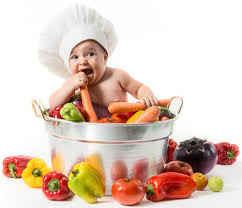 O czym będzie prezentacja?
*o błędach w żywieniu rodziców i dzieci
  * o skutkach zdrowotnych tych błędów
  *o edukacji żywieniowej i jej sposobach
  *o zasadach żywienia na podstawie PIRAMIDY ŻYWIENIA PRZEDSZKOLAKA
Wiele nieprawidłowości w żywieniu dzieci wynika z nieprawidłowego odżywiania się rodziców
nadmierne używanie soli
korzystanie z półproduktów i produktów wysoko-przetworzonych
brak czasu, zniecierpliwienie i nerwowa atmosfera w czasie posiłków
łatwy dostęp do żywności typu „fast-food”
pojadanie między posiłkami „niezdrowych” produktów
Konsekwencje zdrowotne wynikające z błędów żywieniowych
Spożywane w zbyt małych ilościach:
 •mleko i jego przetwory 
•warzywa i owoce 
•produkty zbożowe pełnowartościowe 
•ryby Spożywane w nadmiarze: 
•cukier i słodycze 
•słodkie napoje gazowane 
•słone przekąski 
•produkty typu „fast food”
Konsekwencje zdrowotne:
•próchnica zębów 
•nieprawidłowy stan odżywienia organizmu
•zaburzenia wzrostu i rozwoju 
•nadwaga i otyłość 
•inne…
Aktywność fizyczna dzieci
siedzący tryb życia aktualnie cieszy się dużą popularnością wśród dzieci 
 każdego dnia dzieci spędzają ok. 4-5 godzin przed telewizorem/komputerem 
w przypadku dzieci w wieku przedszkolnym tak spędzany czas jest nawet dłuższy niż aktywność ruchowa na podwórku
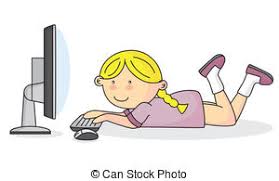 NADWAGA I OTYŁOŚĆ U DZIECI - konsekwencje zdrowotne
zaburzenia rozwoju motorycznego („analfabetyzm ruchowy”)
przeciążenie układu ruchu i przedwczesne zmiany zwyrodnieniowe
zwiększone ryzyko: miażdżycy, cukrzycy 2, nadciśnienia tętniczego oraz przedwczesnej śmierci
ryzyko otyłości w wieku dojrzałym
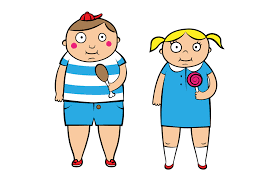 Rola rodziców, czyli recepta na sukces
zmiana swoich nieprawidłowych nawyków i zwyczajów żywieniowych 
 unikanie miejsc i okoliczności, w których serwowana jest „niezdrowa” żywność 
zaangażowanie dziecka w robienie zakupów 
 wspólne przygotowywanie „zdrowych” posiłków i wspólne ich spożywanie 
 uświadamianie dziecka na temat wartości i roli składników pokarmowych 
 ograniczanie dziecku czasu spędzanego przed telewizorem (unikanie reklamy)
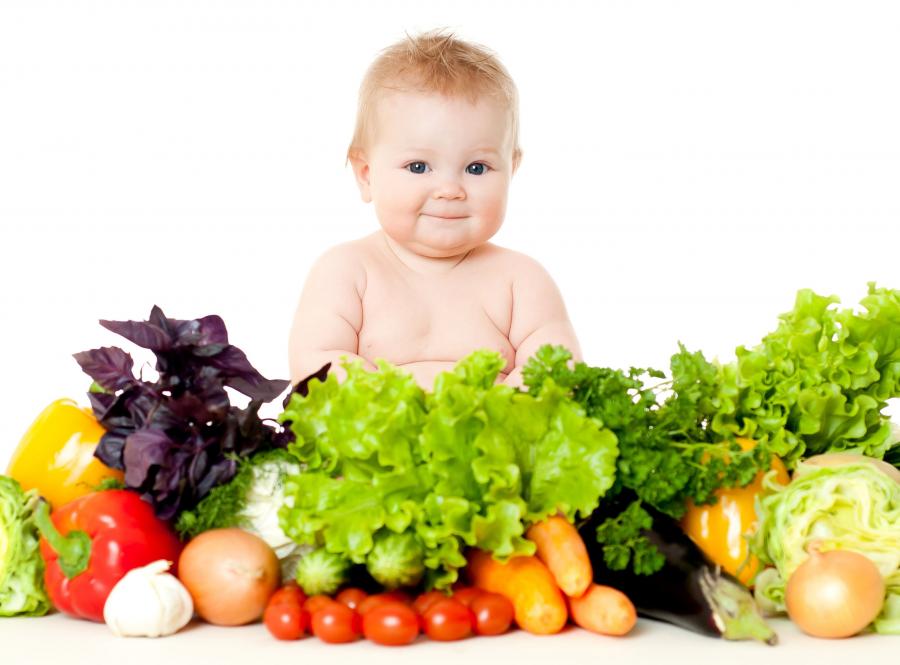 Zapotrzebowanie kaloryczne
Dzieci w wieku 1-3 lat 1000kcal
Dzieci w wieku 4-6 lat 1400 kcal
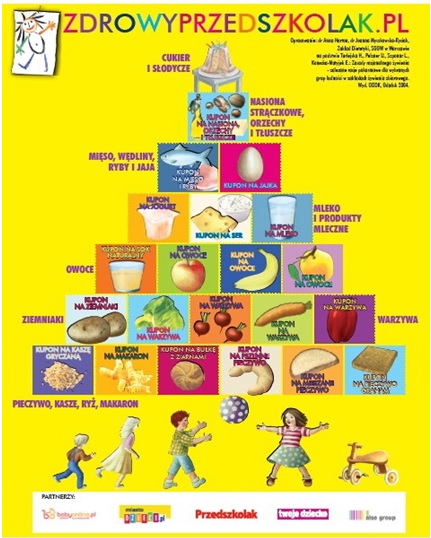